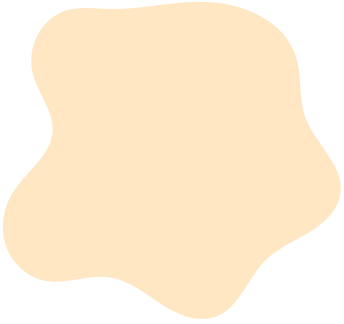 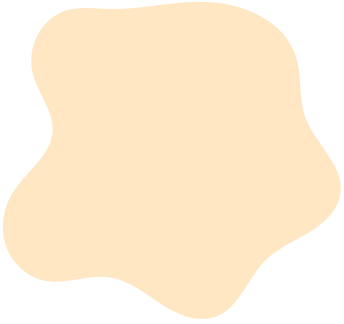 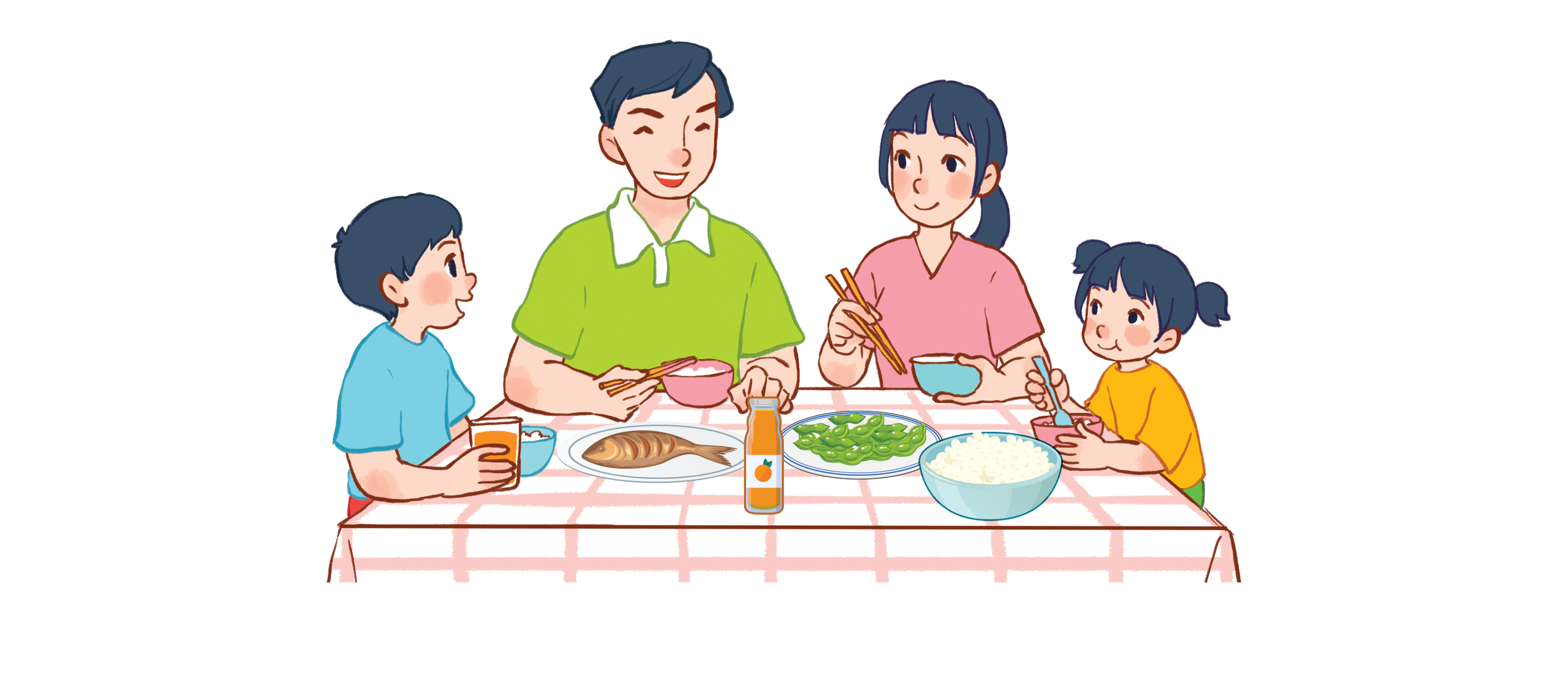 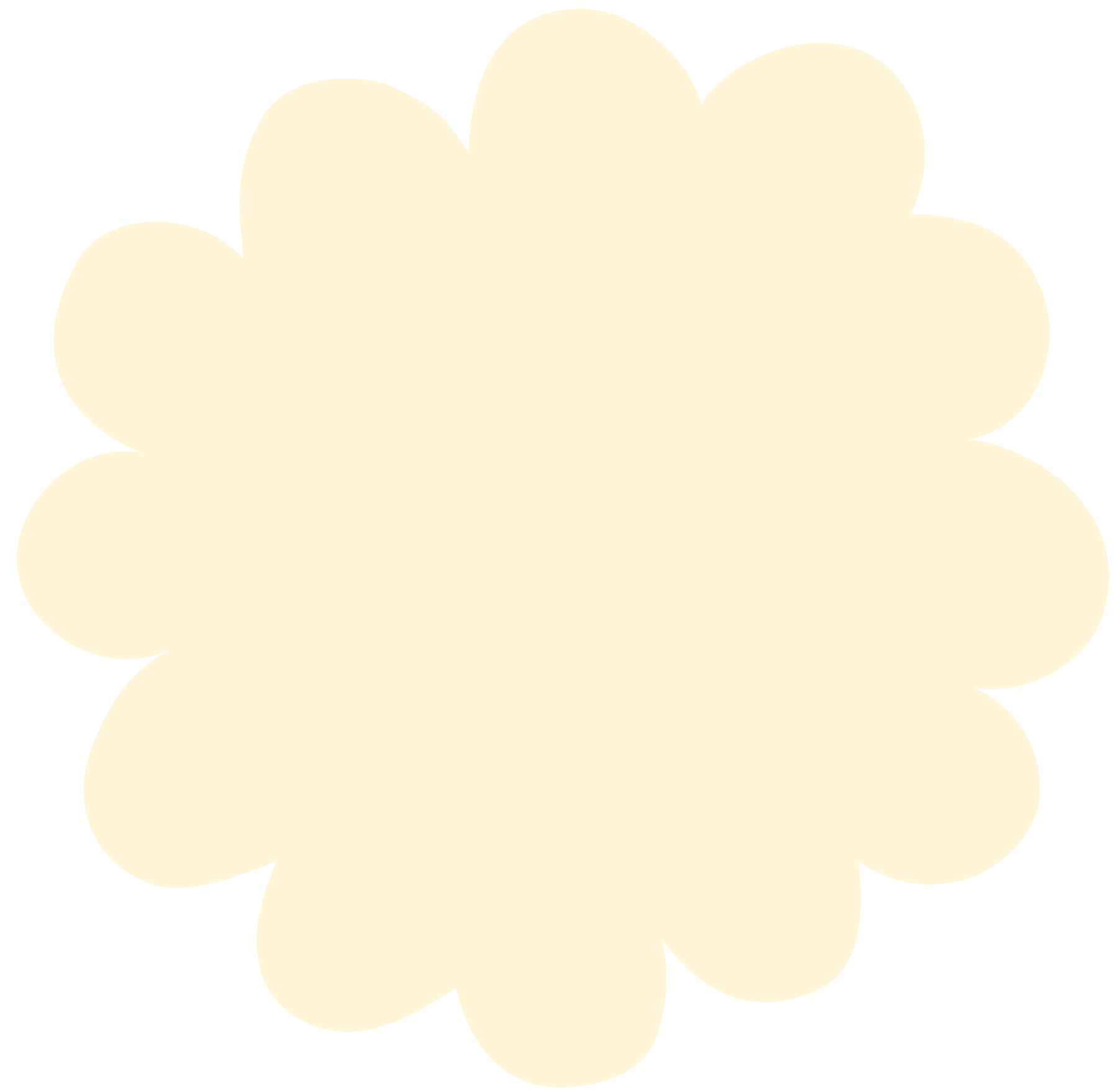 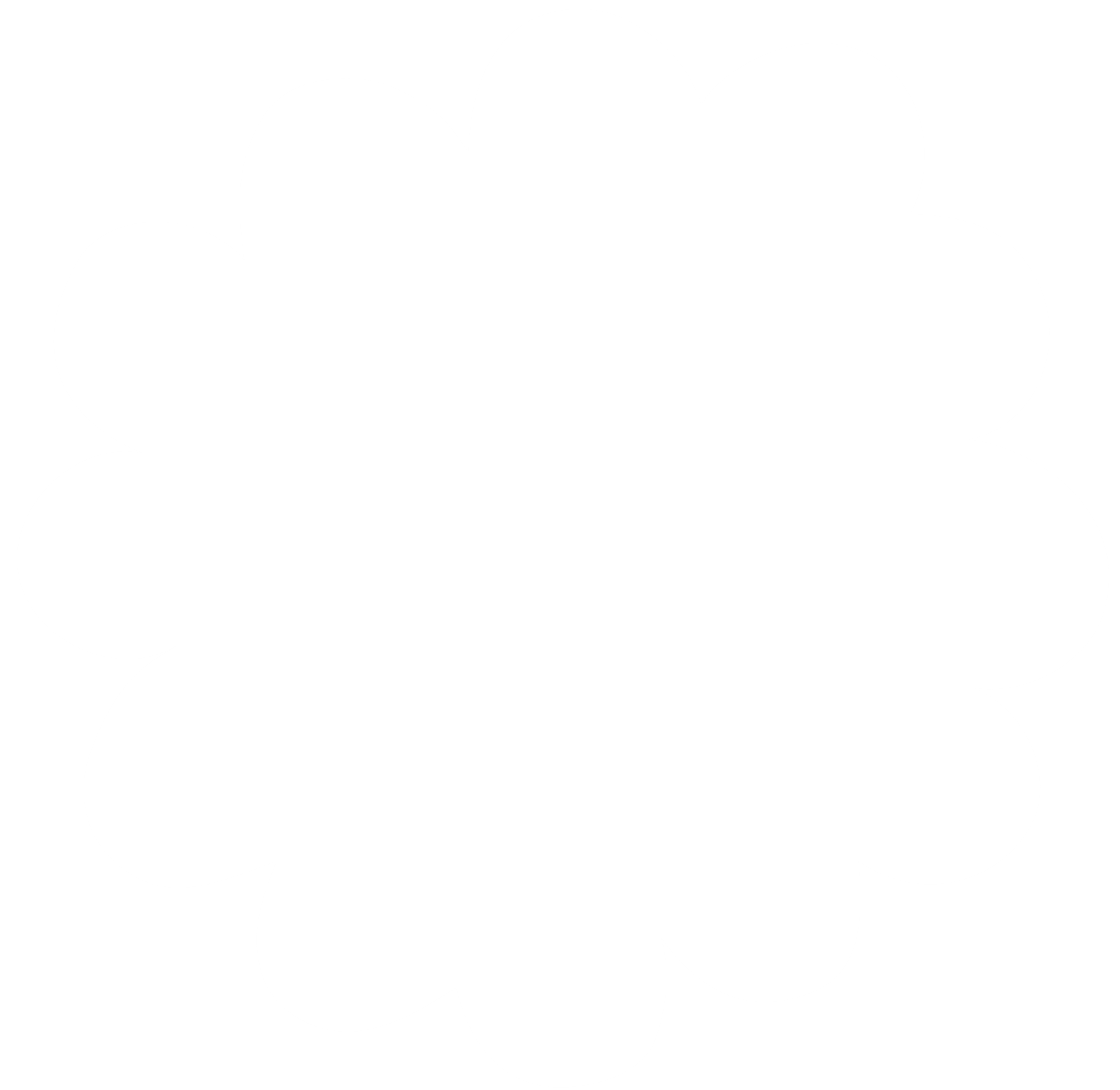 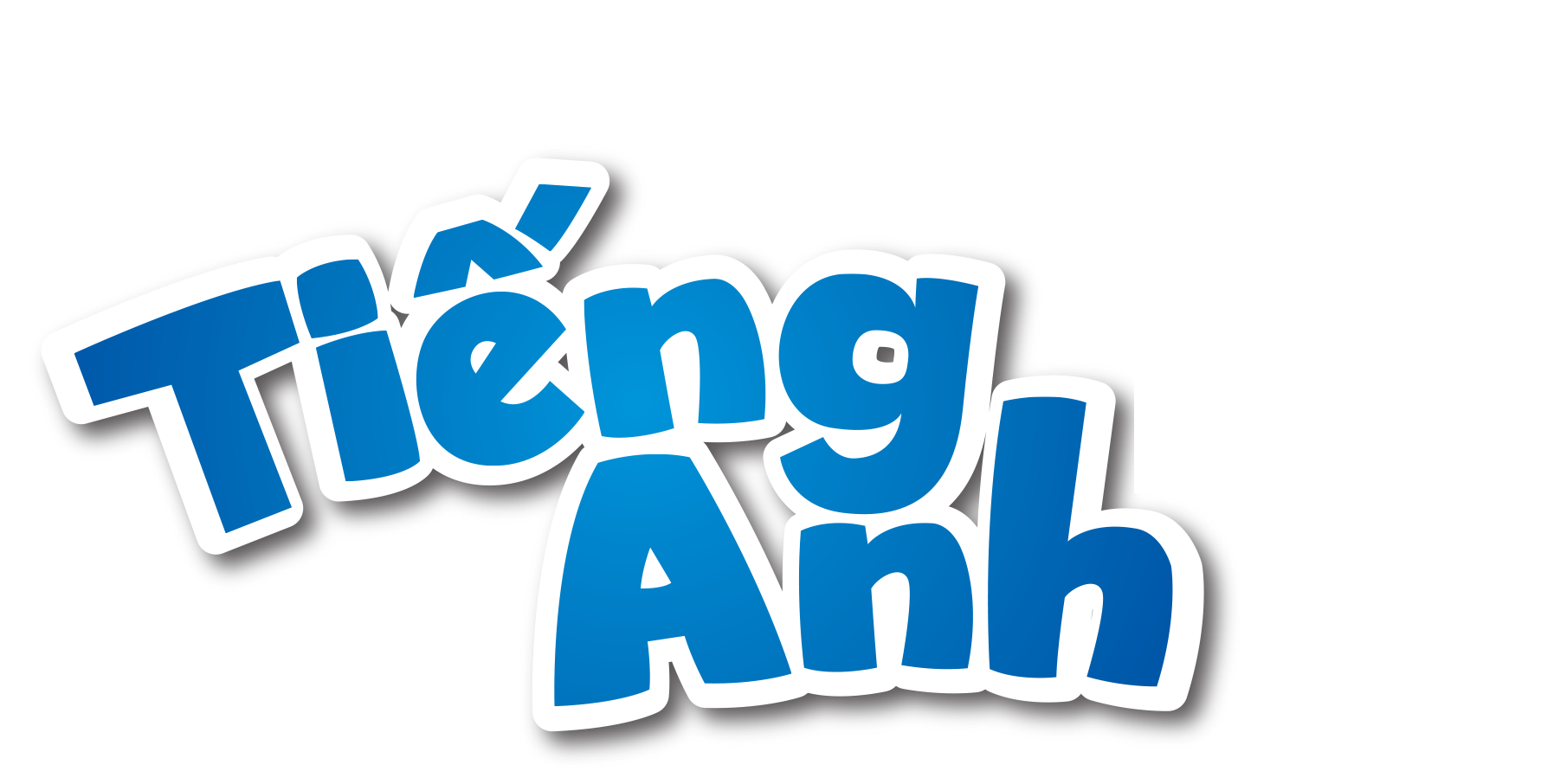 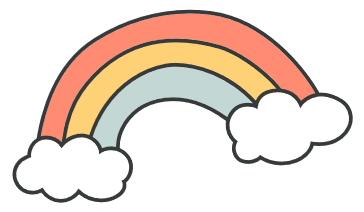 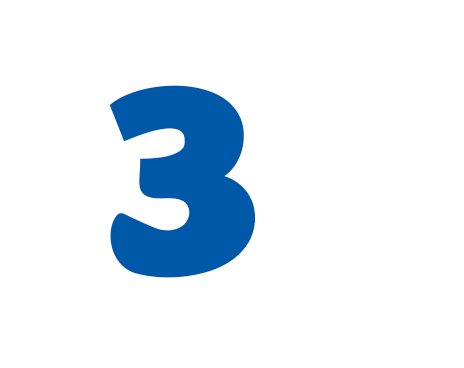 Unit 15
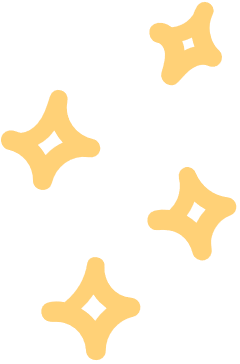 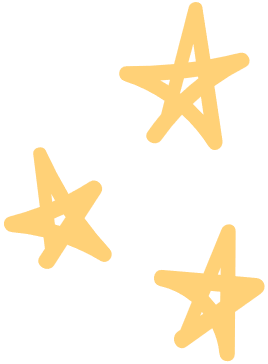 At the dining table
Lesson 1 - period 1
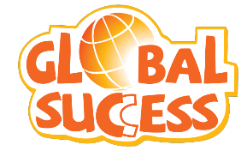 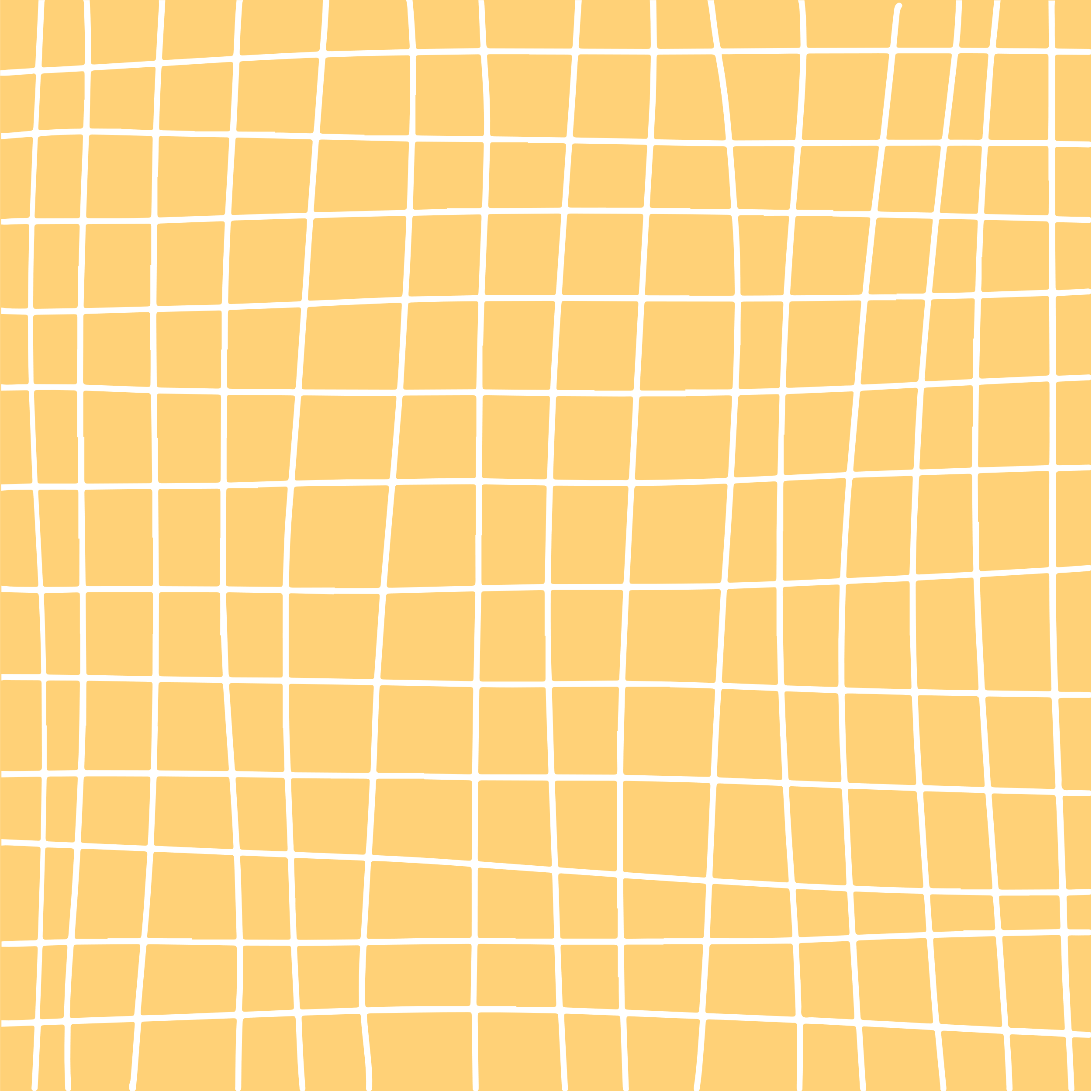 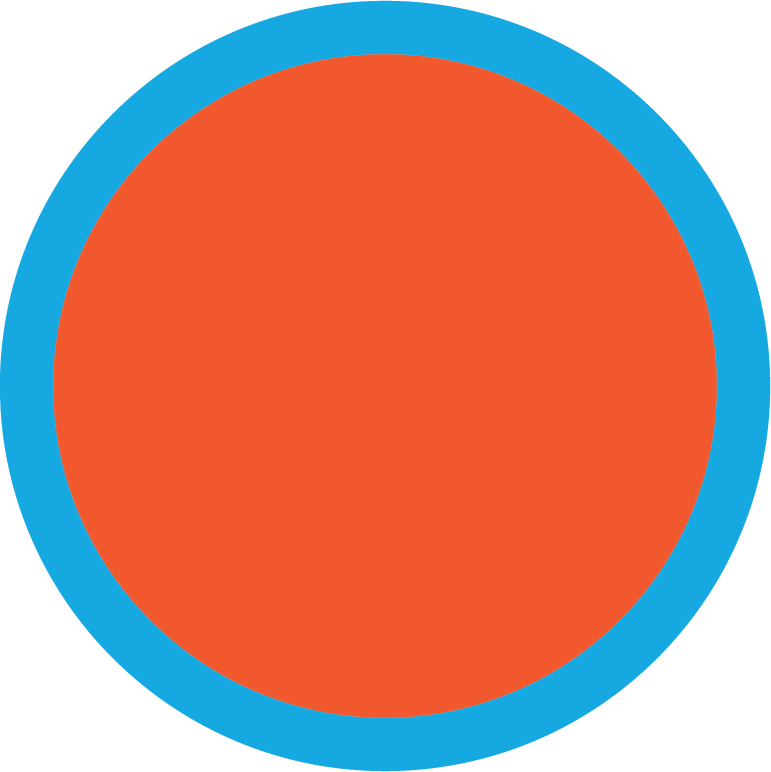 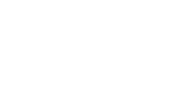 At the dining table
15
LESSON 1 – PERIOD 1
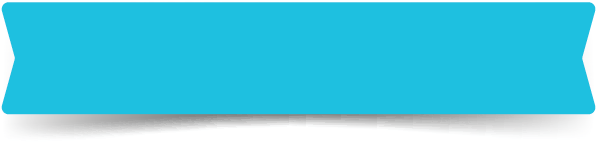 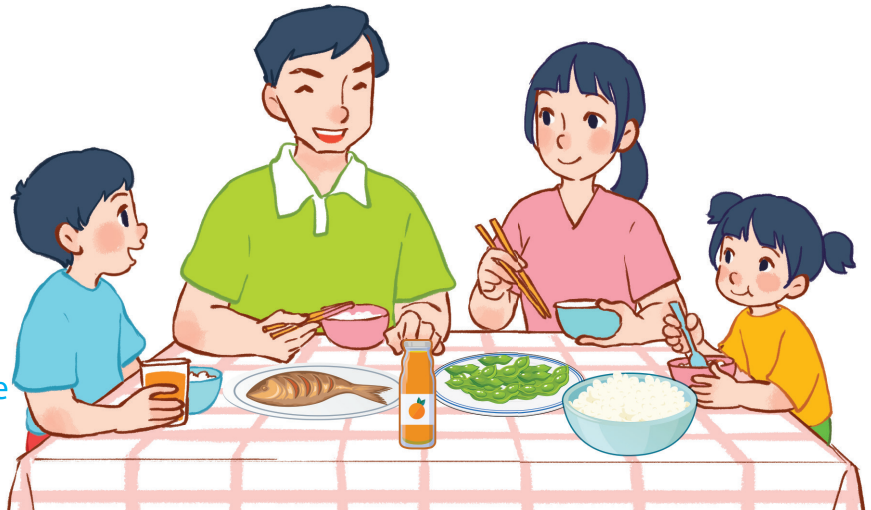 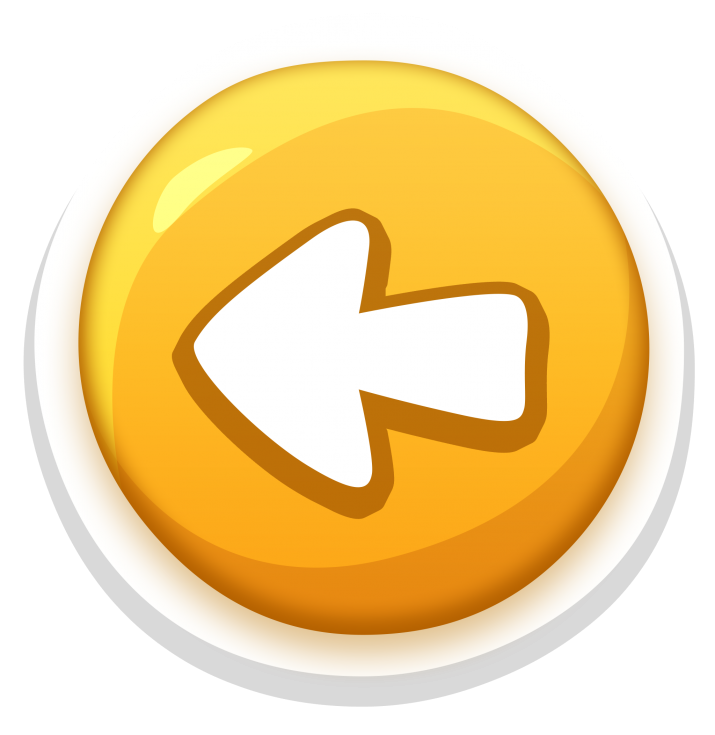 At the dining table
Warm-up 
and review
Listen, point
 and say.
Look, listen 
and repeat.
Fun corner
and wrap-up
Let’s talk.
Team B
Team A
50
70
80
20
30
30
40
20
Warm-up 
and review
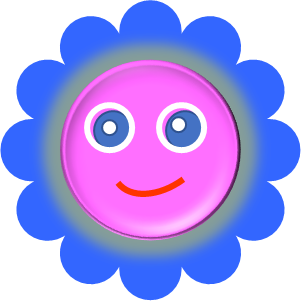 Game: Happy Flowers
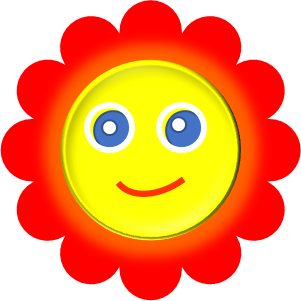 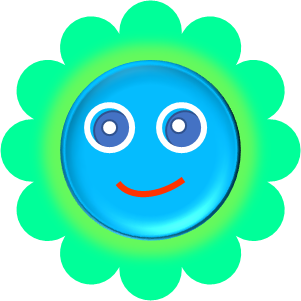 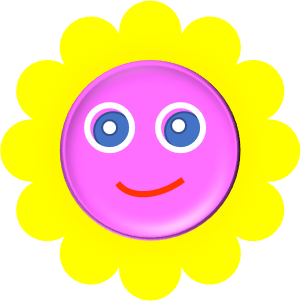 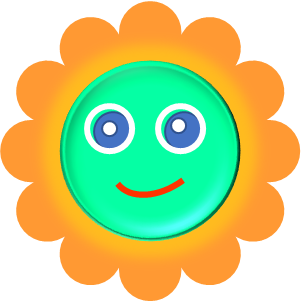 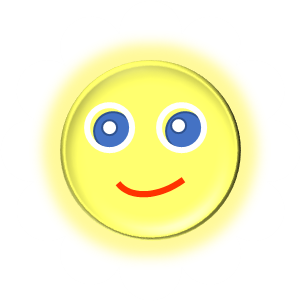 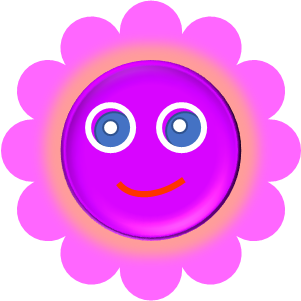 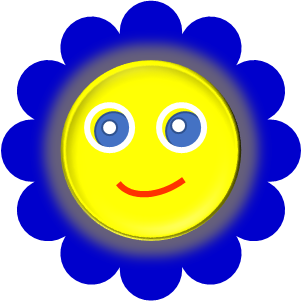 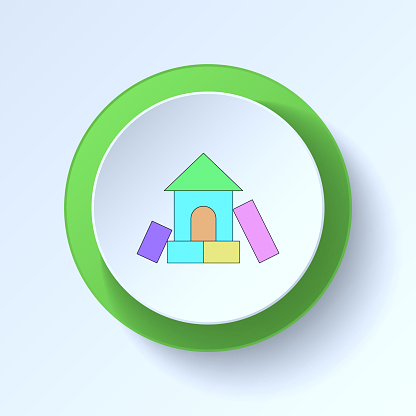 [Speaker Notes: Divide the class into 2 teams.
Each team chooses one flower to go to the question.
Have pupils look, read and choose the right option.
Back to the menu for pupils to choose another question.
Pupils continue their turns until there is no flower left. 
The team that gets the most points is the winner.]
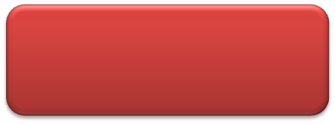 There is
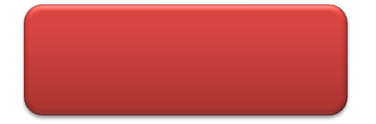 There are
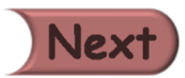 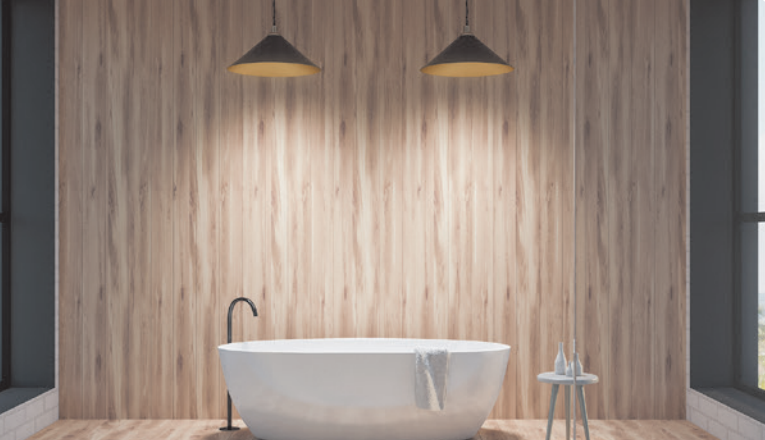 There are
…………… two lamps in the bathroom.
[Speaker Notes: Click “Next” to go back to the questions slide.]
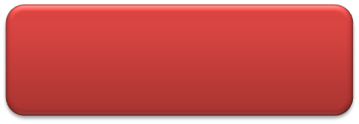 There is
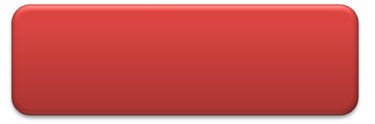 There are
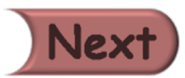 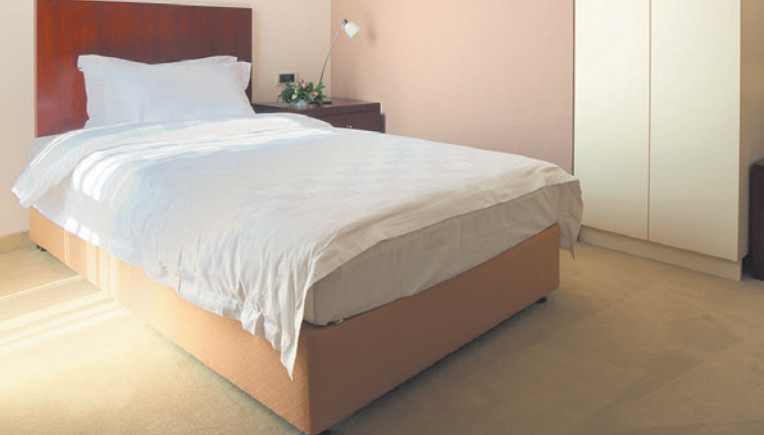 There is
…………… a bed in the bedroom.
[Speaker Notes: Click “Next” to go back to the questions slide.]
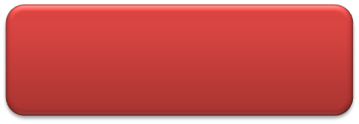 There is
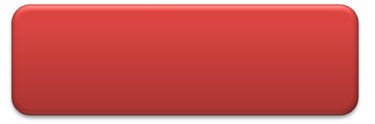 There are
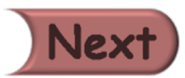 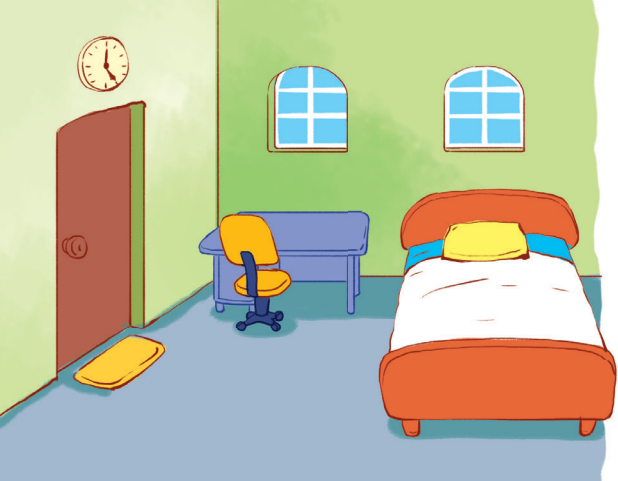 There is
……………a door in the room.
[Speaker Notes: Click “Next” to go back to the questions slide.]
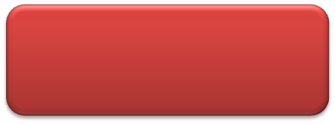 There is
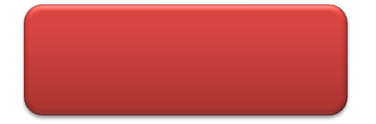 There are
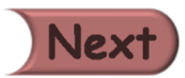 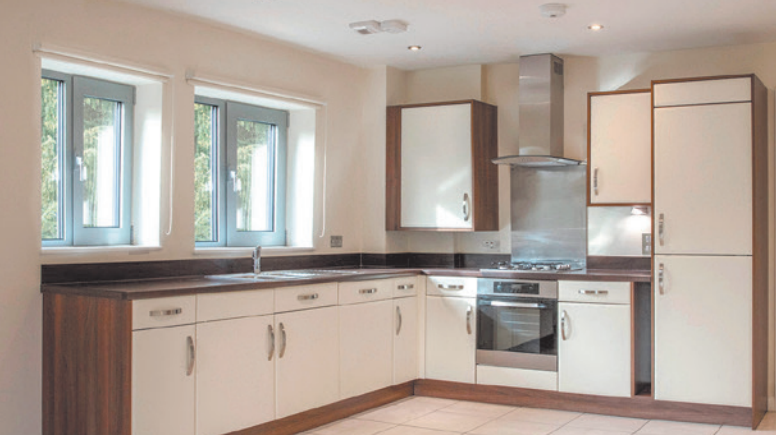 There are
…………… two windows in the kitchen.
[Speaker Notes: Click “Next” to go back to the questions slide.]
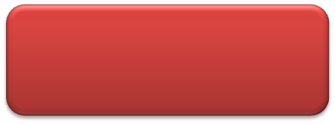 There is
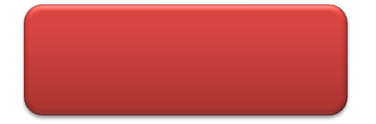 There are
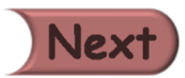 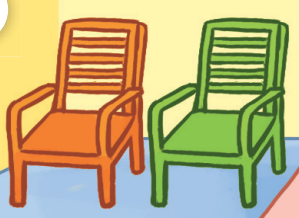 There are
…………… two chairs in the bedroom.
[Speaker Notes: Click “Next” to go back to the questions slide.]
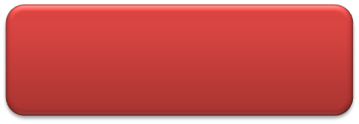 There is
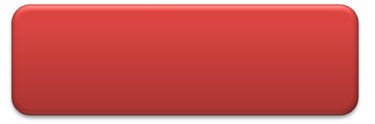 There are
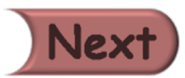 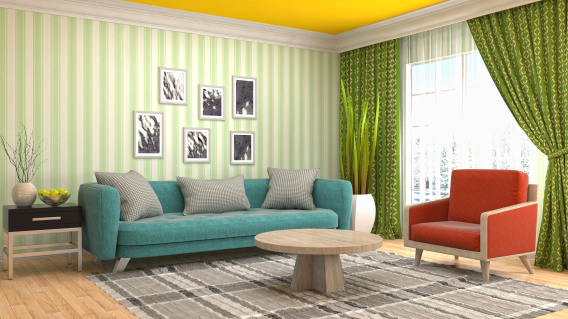 There is
…………… a table in the living room.
[Speaker Notes: Click “Next” to go back to the questions slide.]
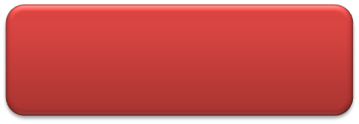 There is
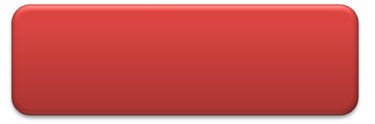 There are
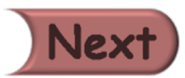 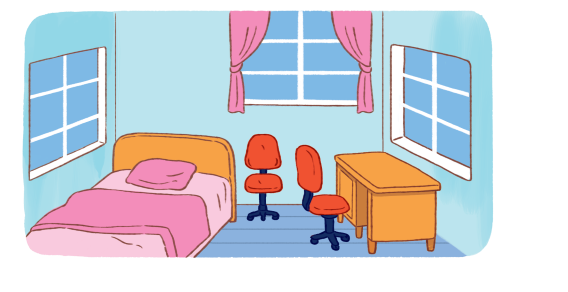 There is
…………… a desk in the room.
[Speaker Notes: Click “Next” to go back to the questions slide.]
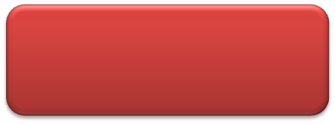 There is
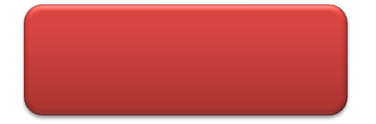 There are
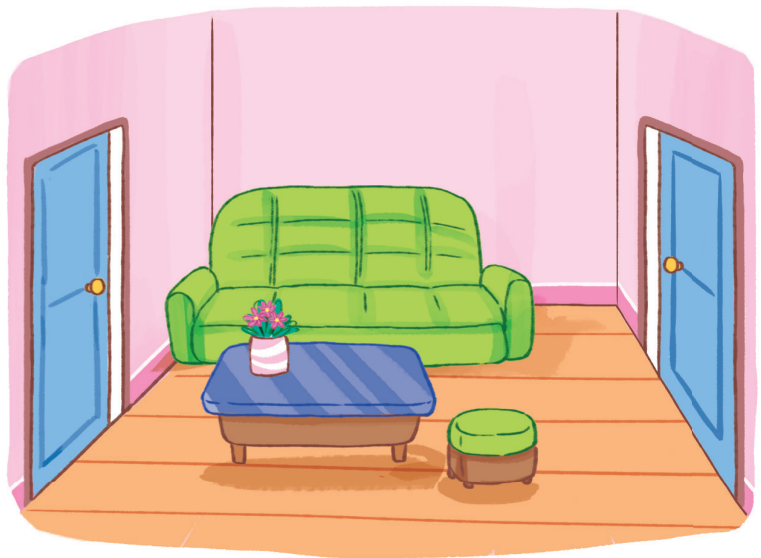 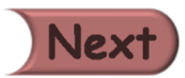 There are
…………   two doors in the living room.
[Speaker Notes: Click “Next” to go back to the questions slide.]
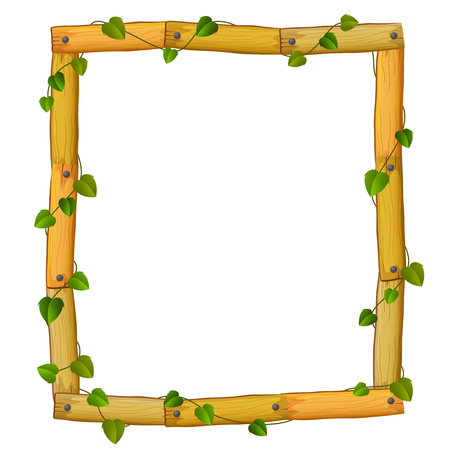 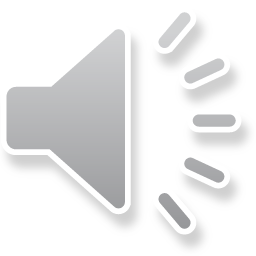 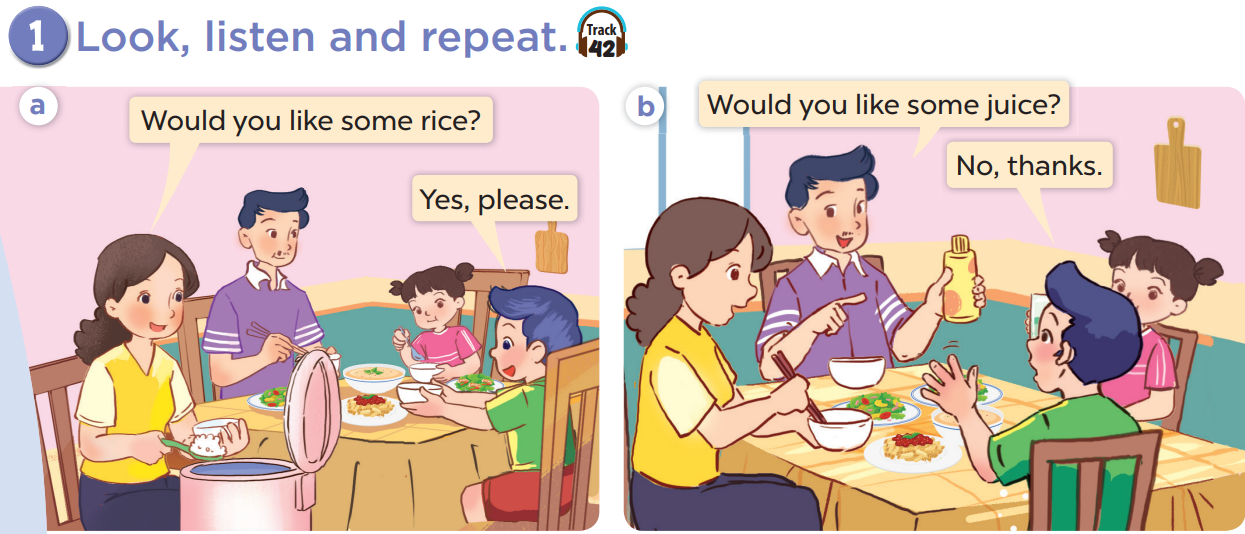 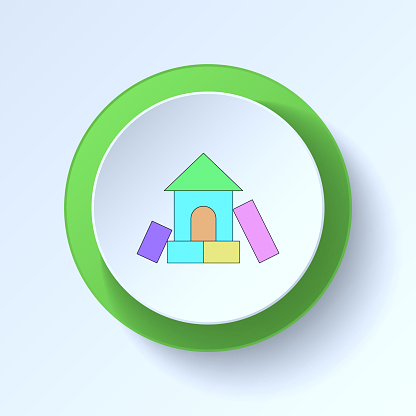 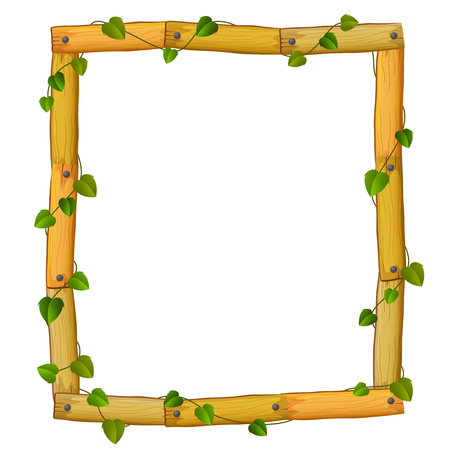 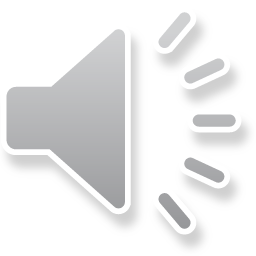 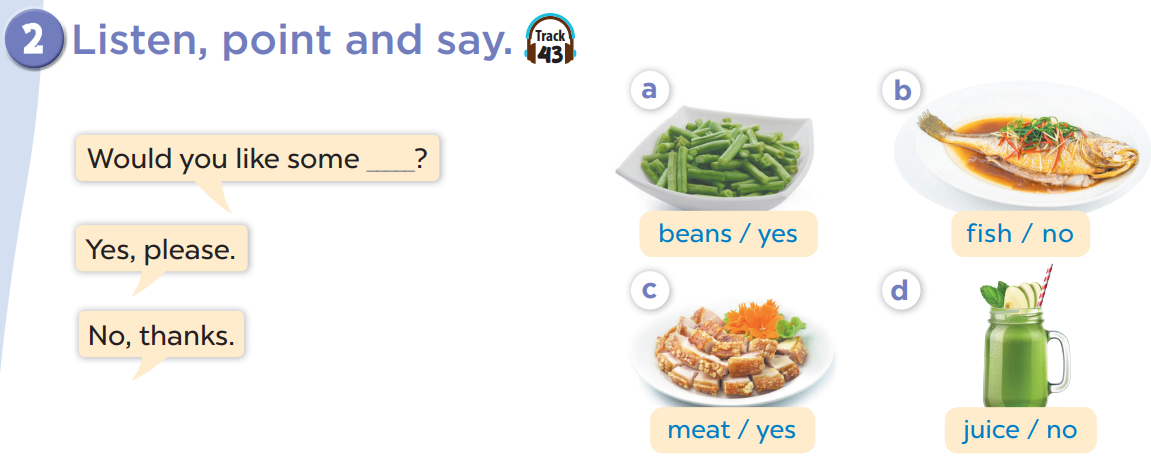 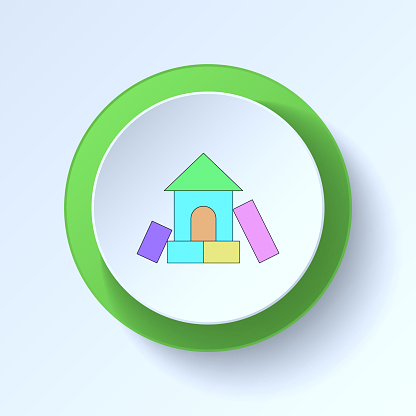 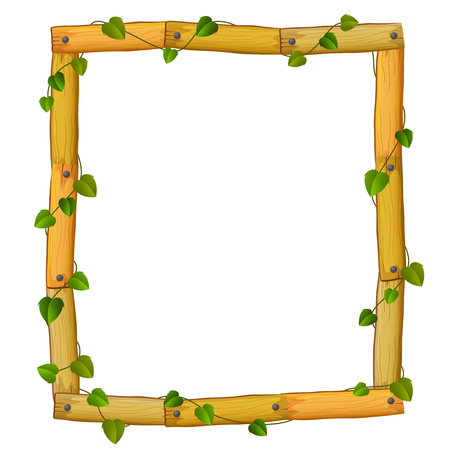 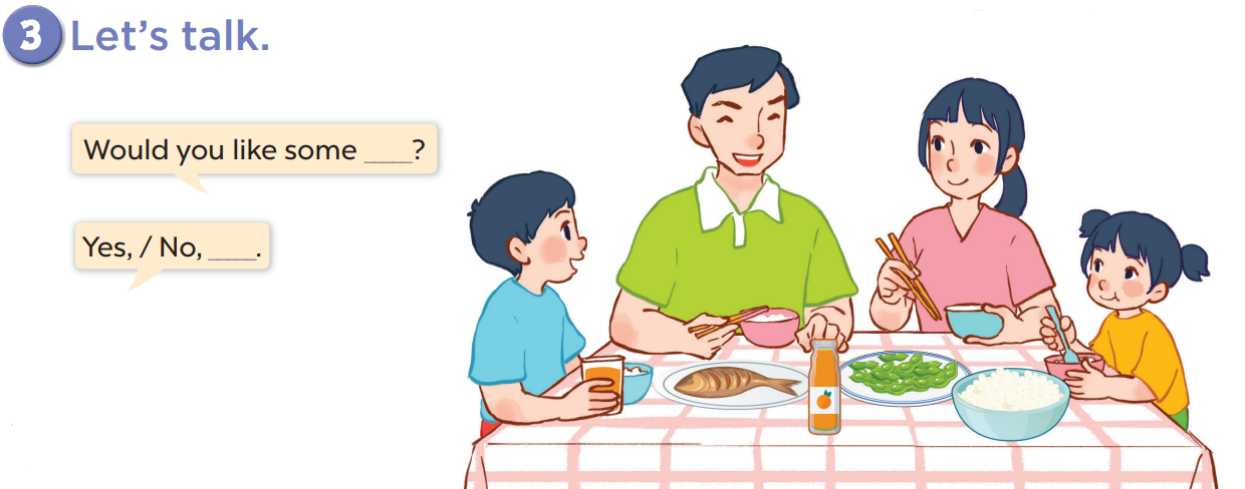 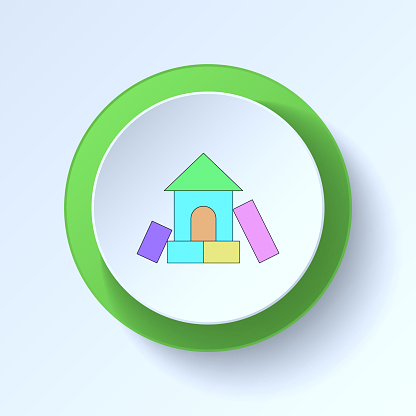 Team A
- Would you like ……..?
    - Yes, please./ No, thanks.
40
70
90
70
50
60
30
30
Team B
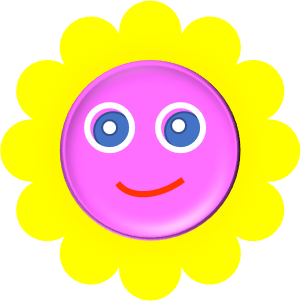 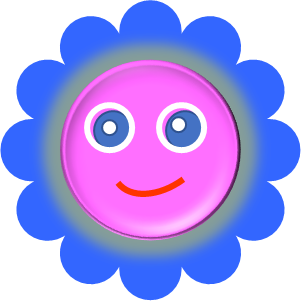 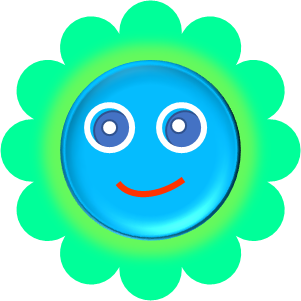 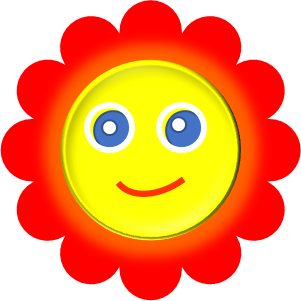 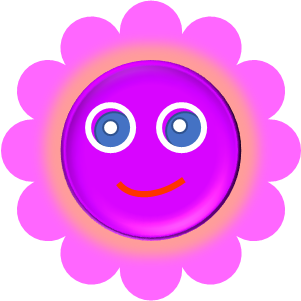 Fun corner
and wrap-up
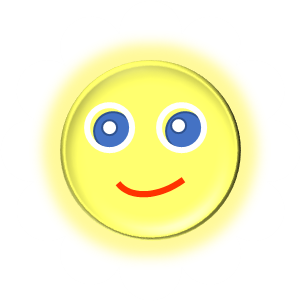 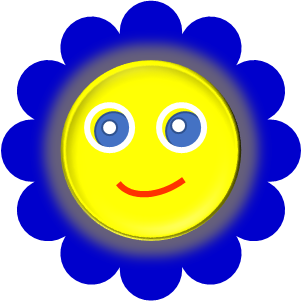 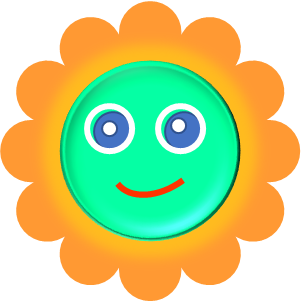 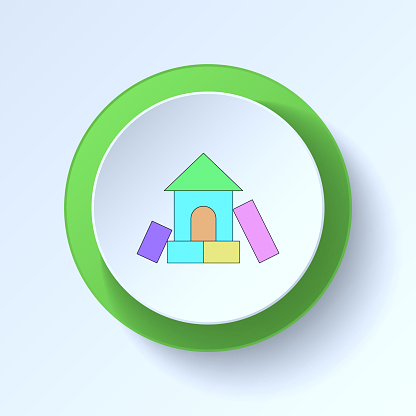 [Speaker Notes: Divide the class into 2 teams to play “ Colourful flowers 2”.
Each team chooses one flower to go to the question.
Have pupils look, read and choose the right option.
Back to the menu for pupils to choose another question.
Pupils continue their turns until there are not any flowers left. 
The team that gets the most points is the winner.]
A
B
C
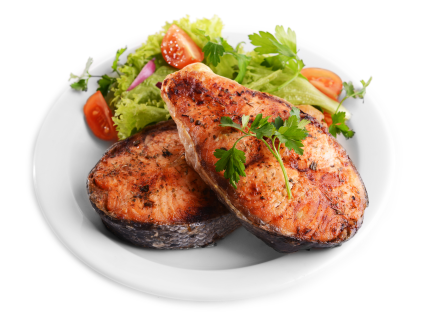 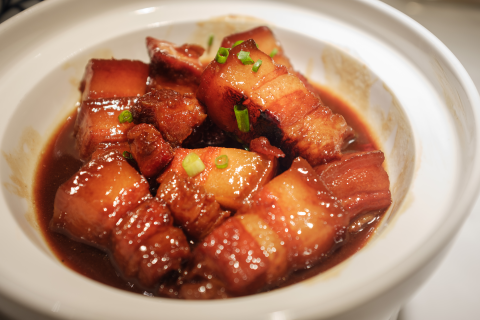 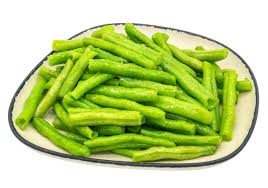 - Would you like some fish?
- Yes, please.
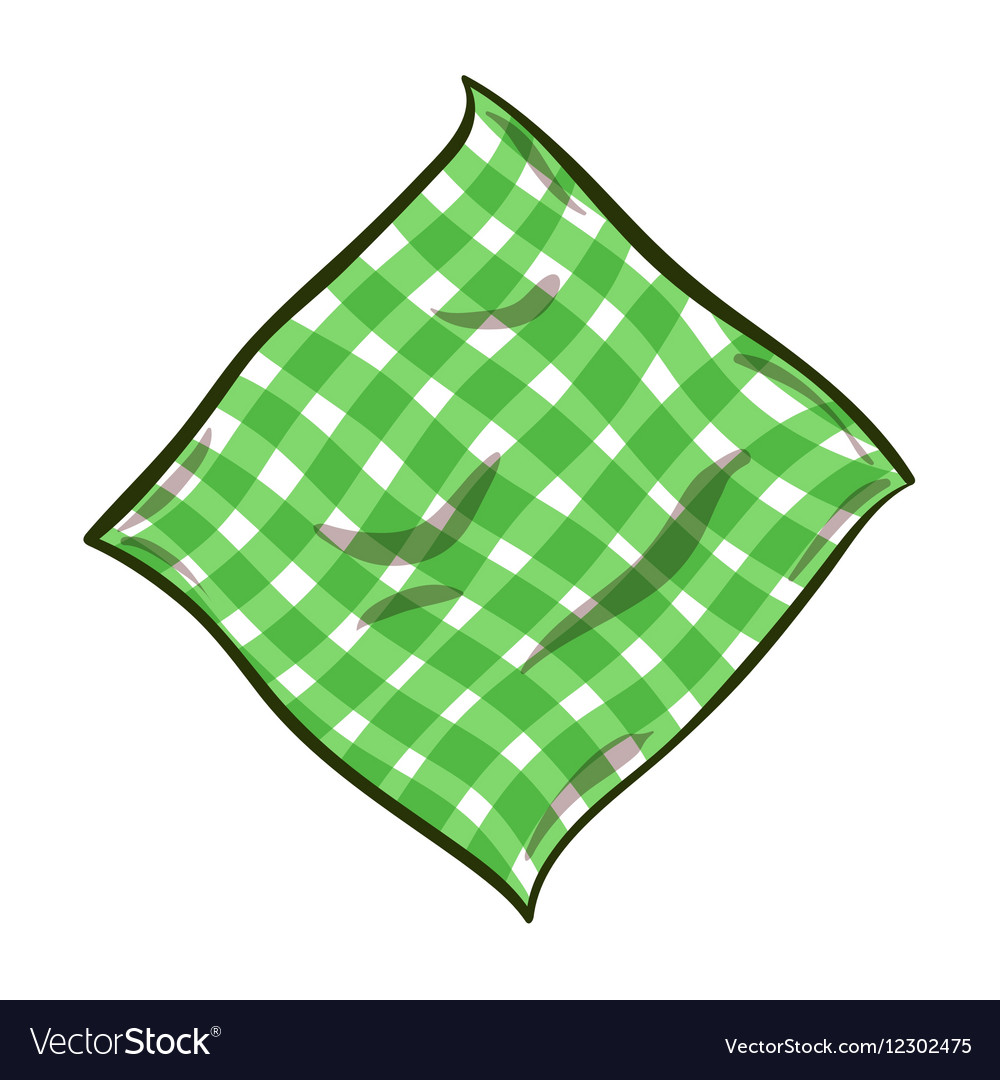 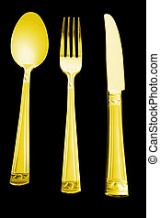 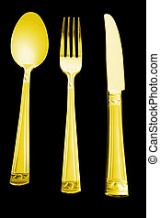 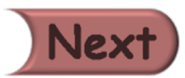 [Speaker Notes: Click on “Next” to go back to the questions slide.]
B
C
C
A
B
A
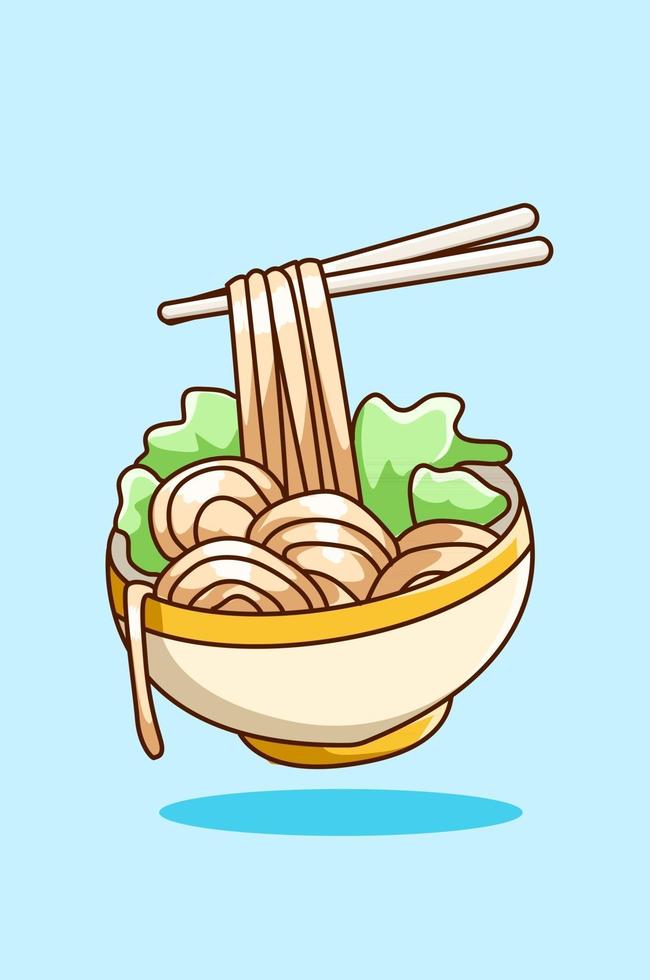 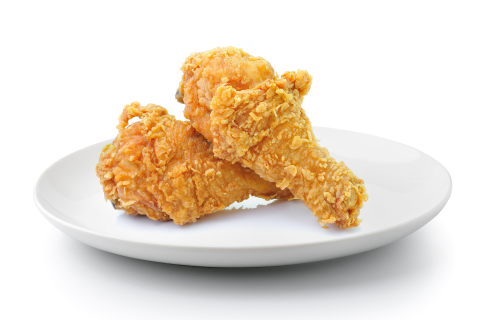 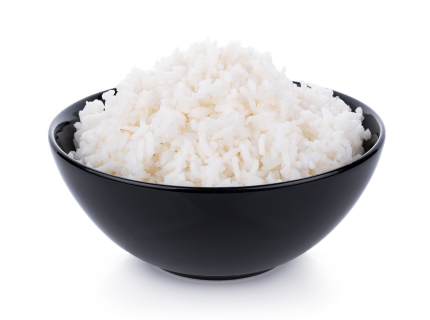 - Would you like some rice?
- No, thanks.
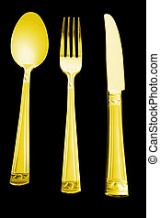 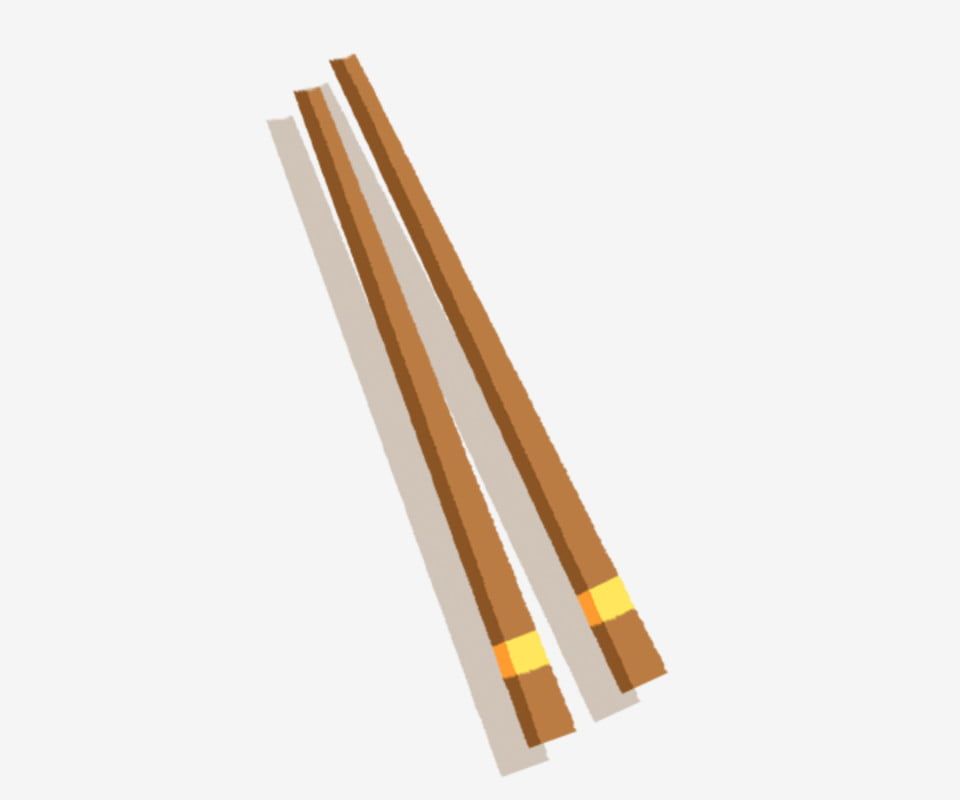 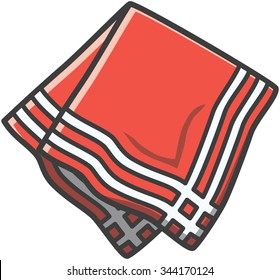 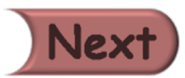 [Speaker Notes: Click on “Next” to go back to the questions slide.]
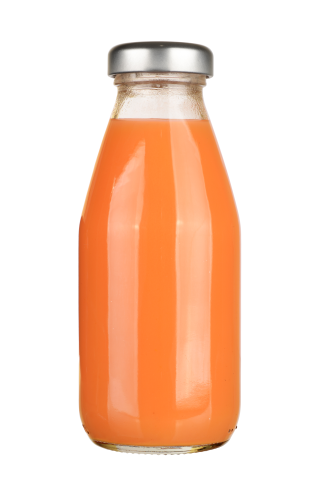 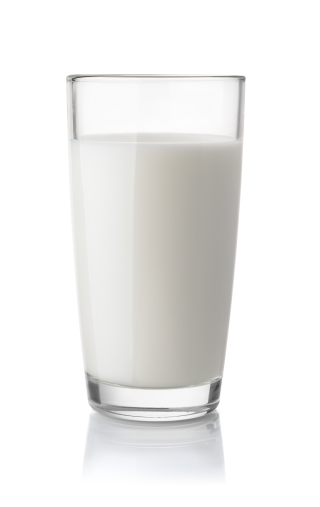 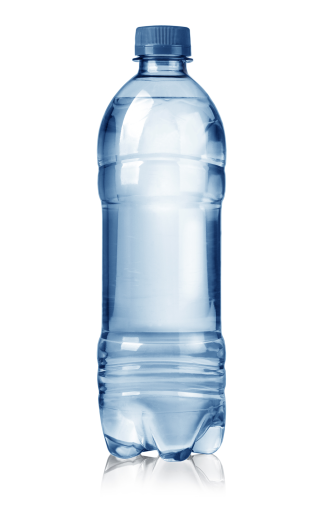 B
C
A
- Would you like some juice?
- Yes, please.
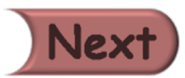 [Speaker Notes: Click on “Next” to go back to the questions slide.]
B
A
C
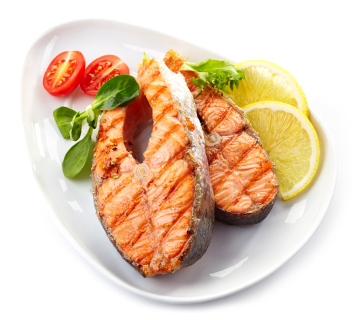 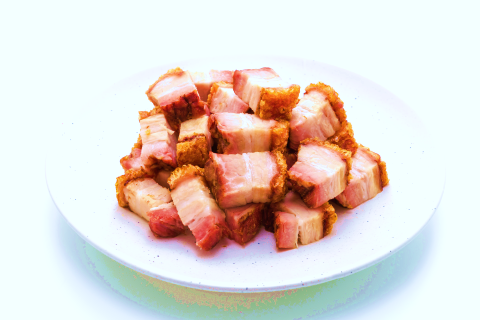 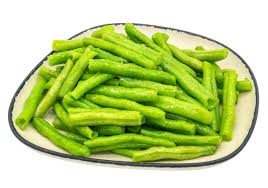 - Would you like some beans?
- Yes, please.
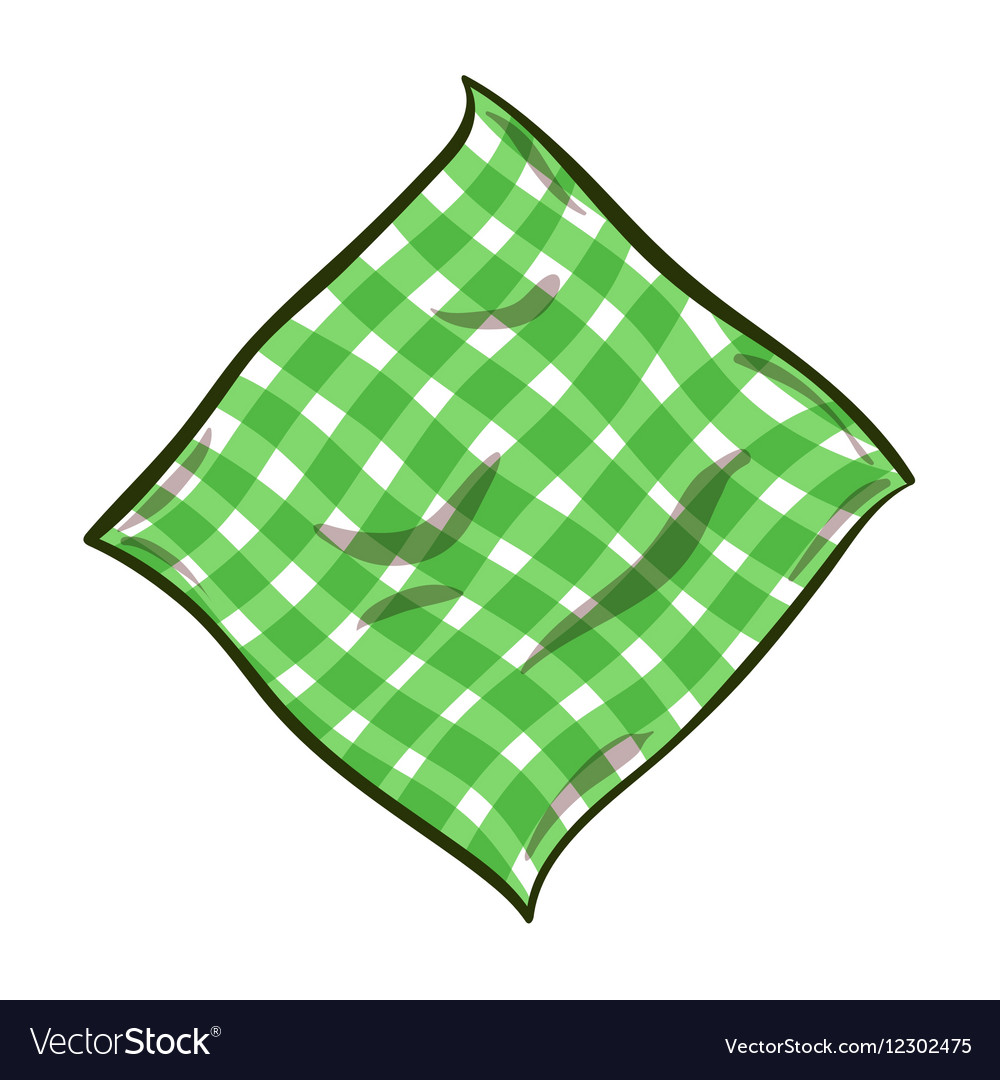 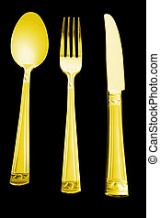 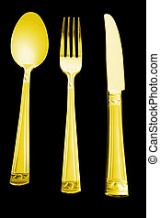 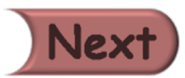 [Speaker Notes: Click on “Next” to go back to the questions slide.]
A
B
C
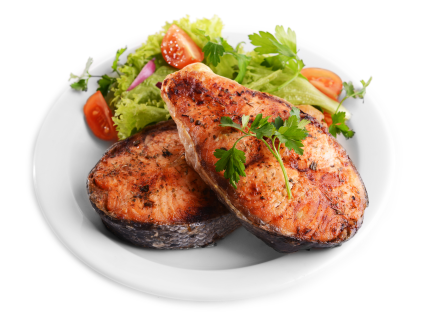 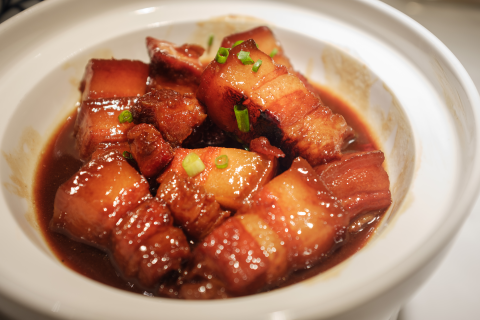 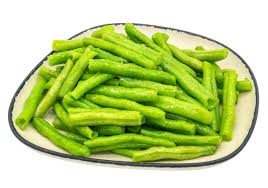 - Would you like some meat?
- Yes, please.
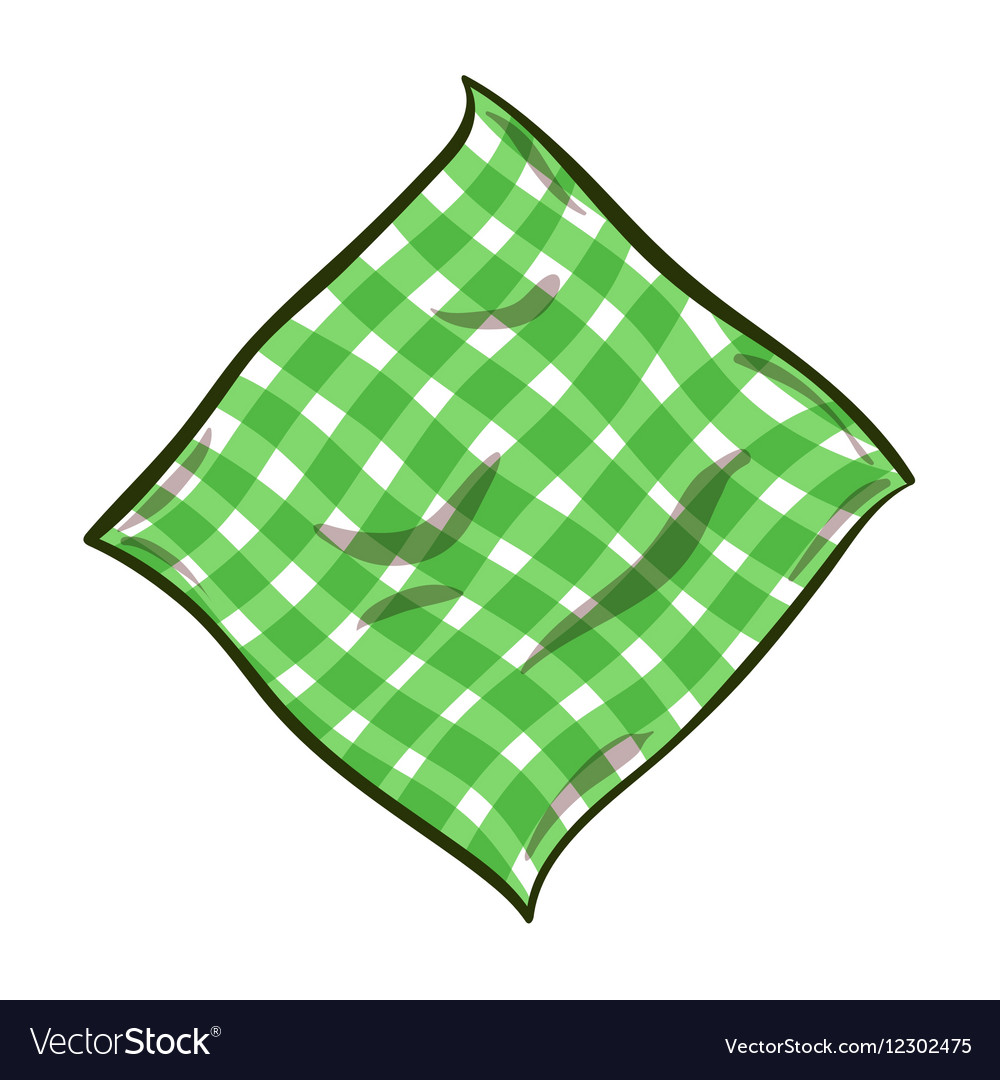 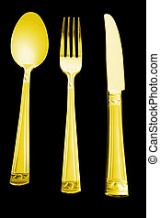 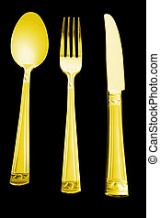 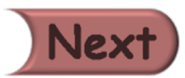 [Speaker Notes: Click on “Next” to go back to the questions slide.]
C
A
B
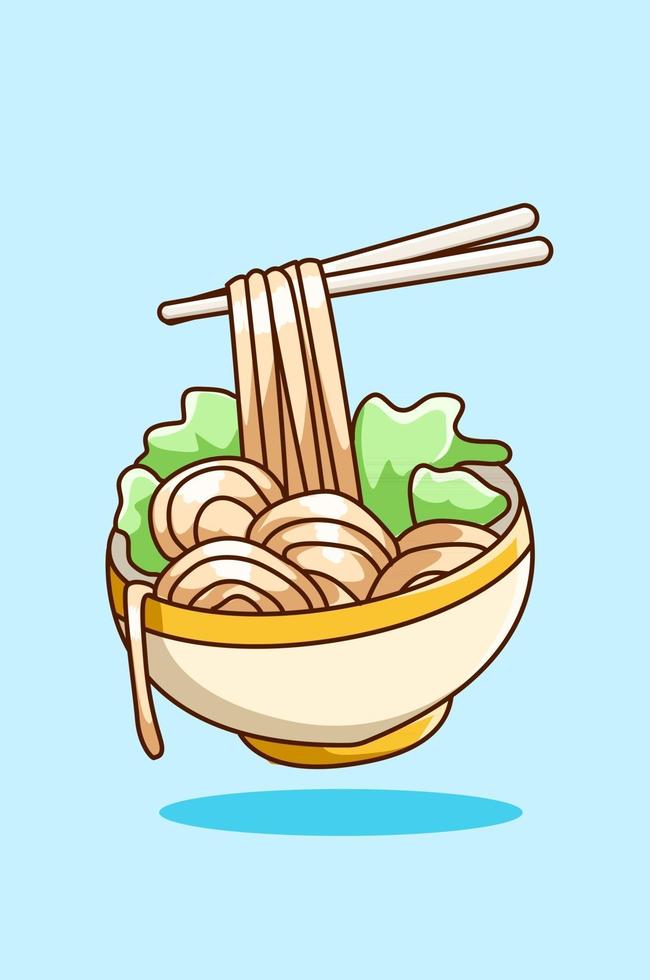 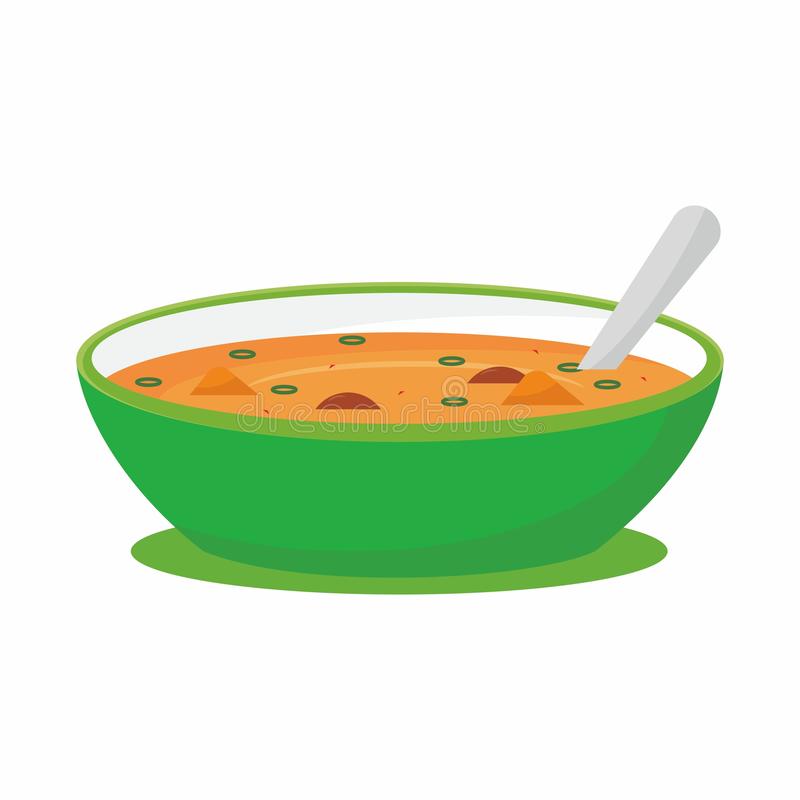 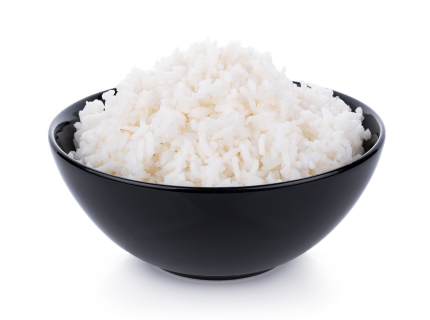 - Would you like some soup?
- Yes, please.
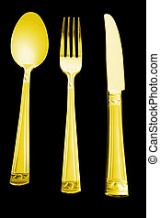 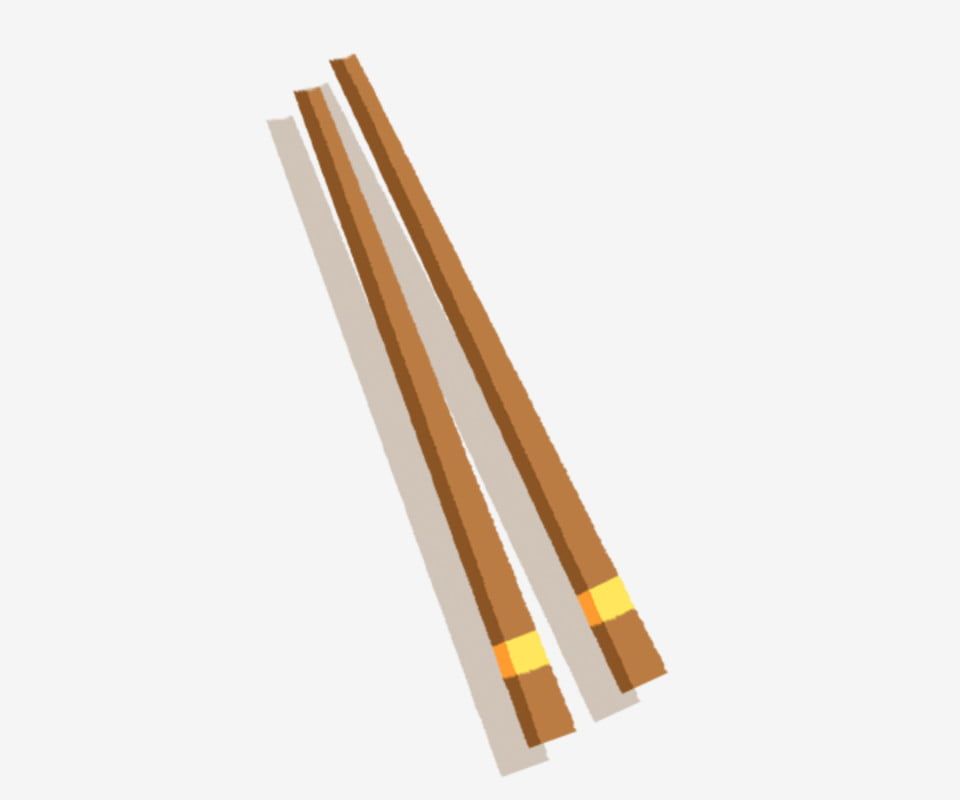 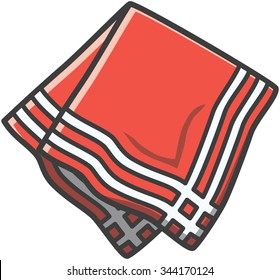 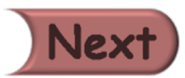 [Speaker Notes: Click on “Next” to go back to the questions slide.]
C
B
A
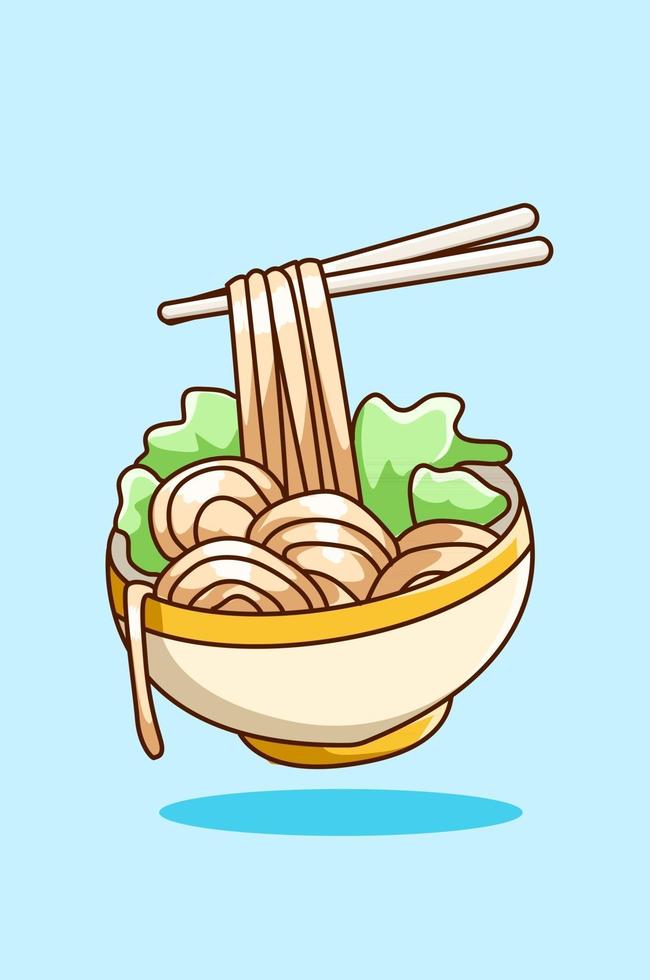 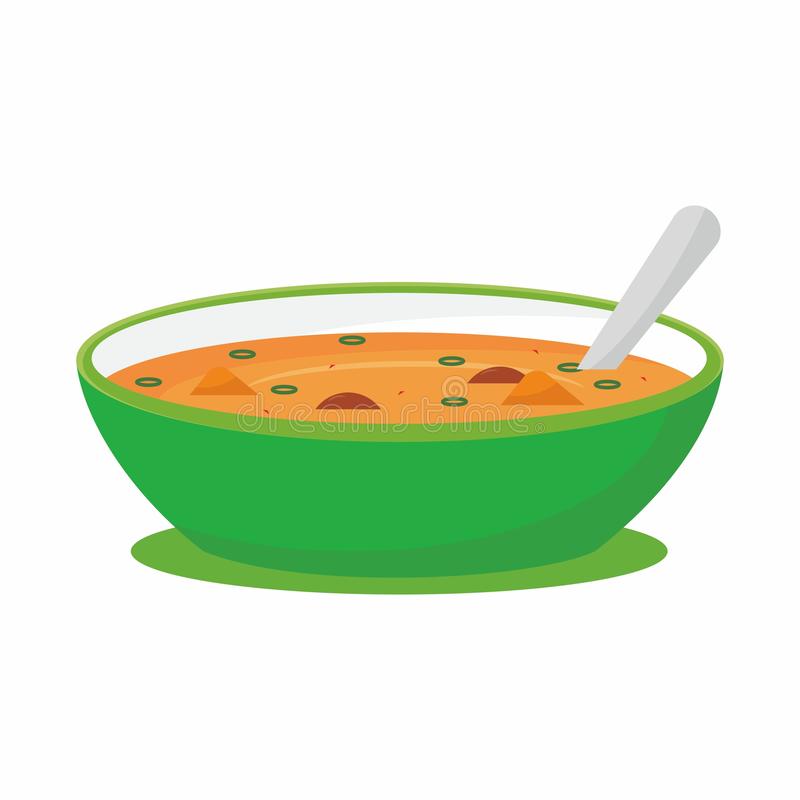 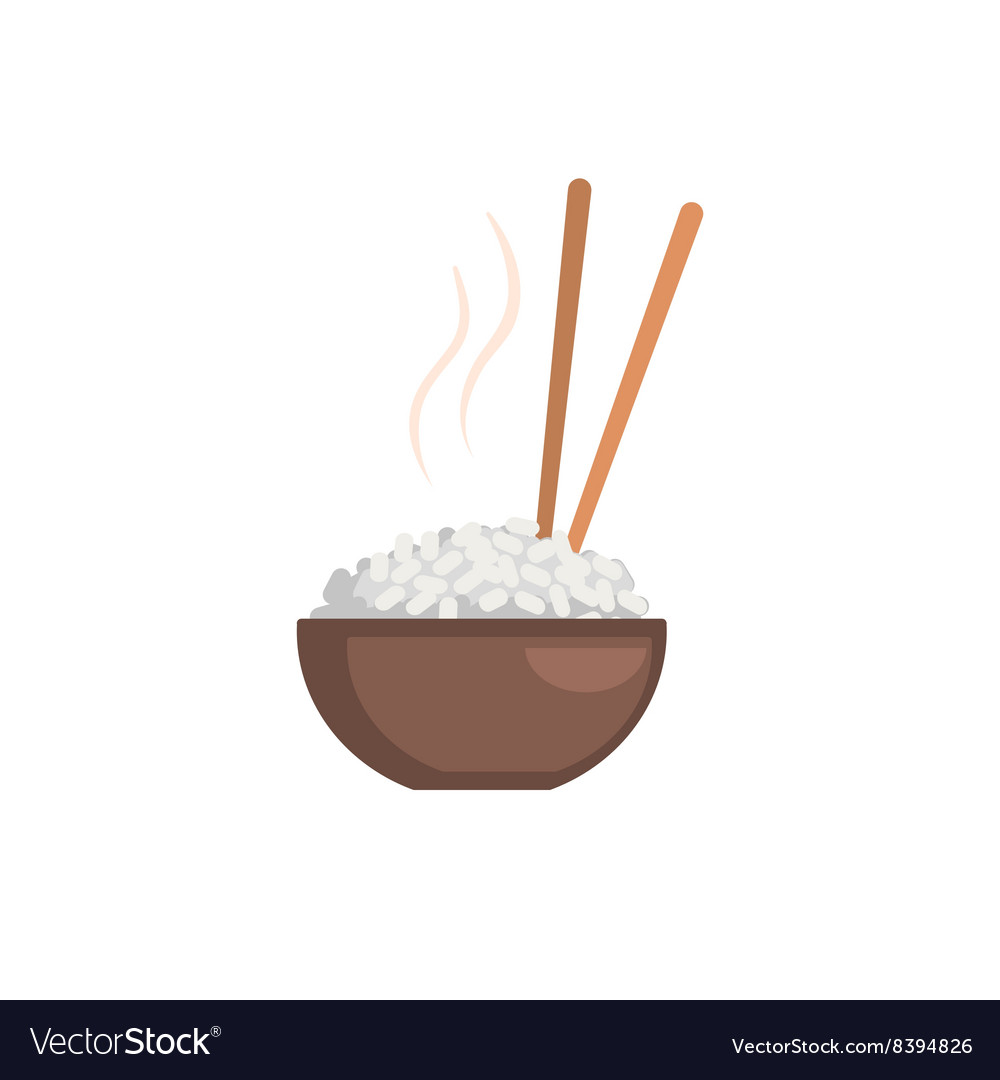 - Would you like some noodles?
- No, thanks.
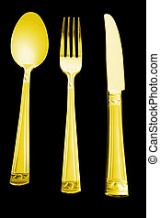 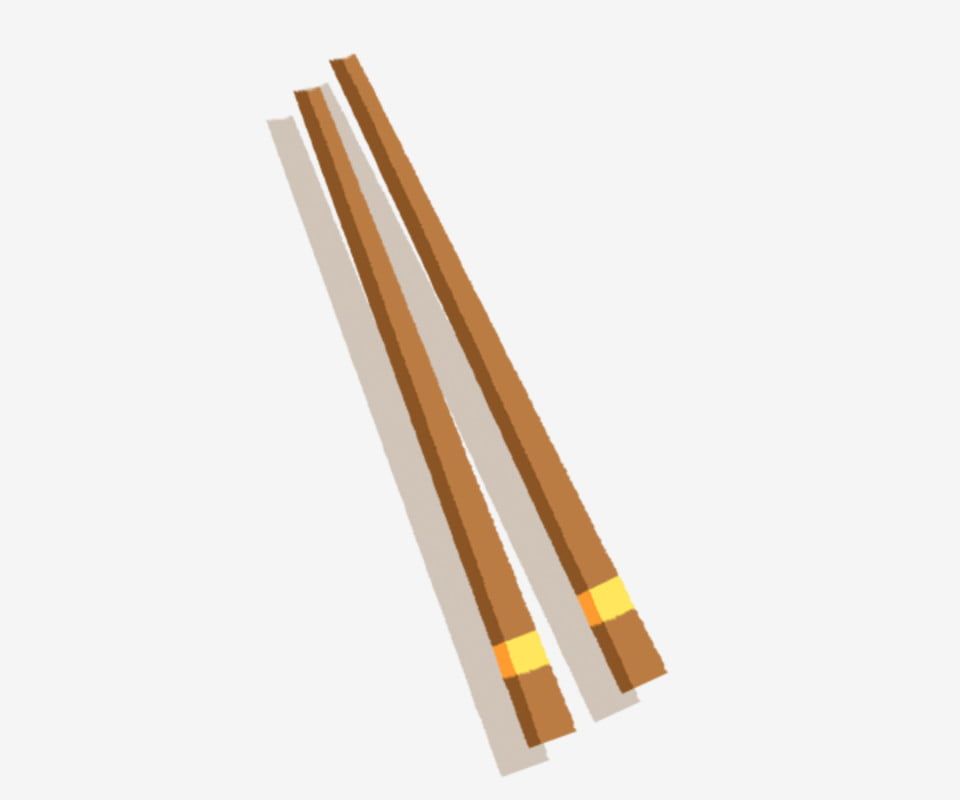 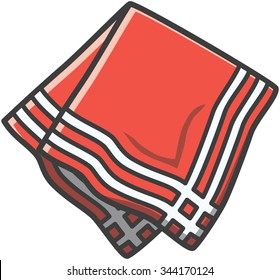 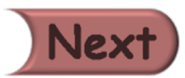 [Speaker Notes: Click on “Next” to go back to the questions slide.]
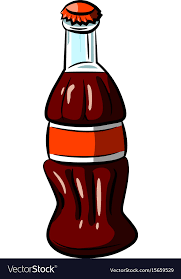 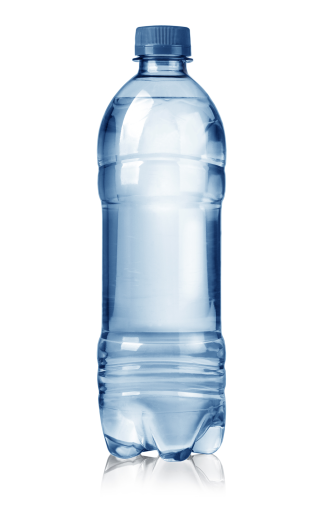 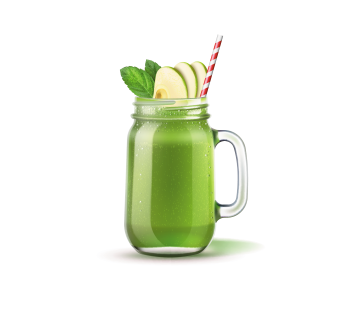 B
C
A
- Would you like some water?
- Yes, please.
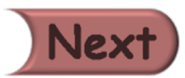 [Speaker Notes: Click on “Next” to go back to the questions slide.]